Gimnazjum nr 2 in błonie
School’s building
Gym hall
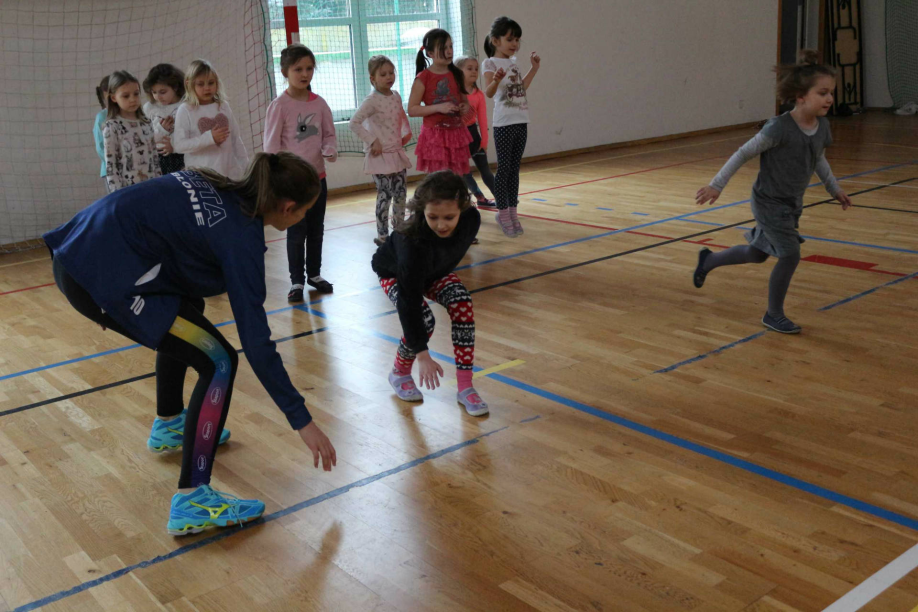 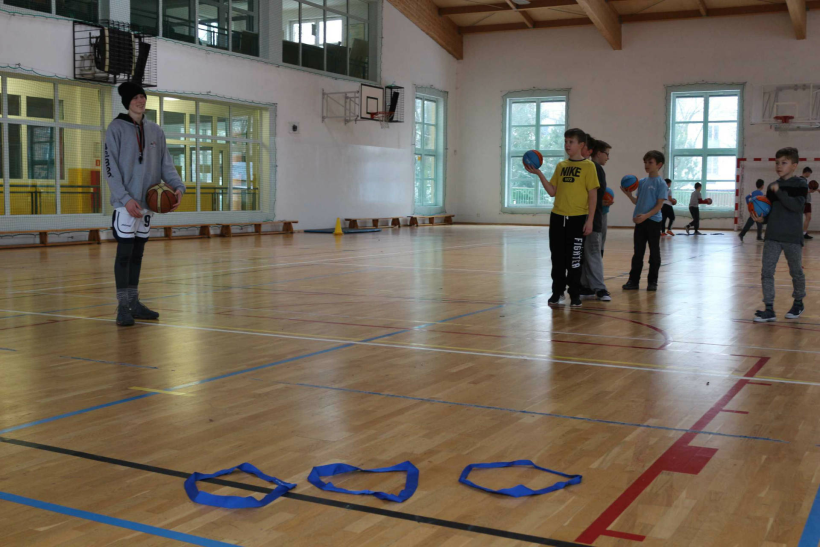 Pottery workshop
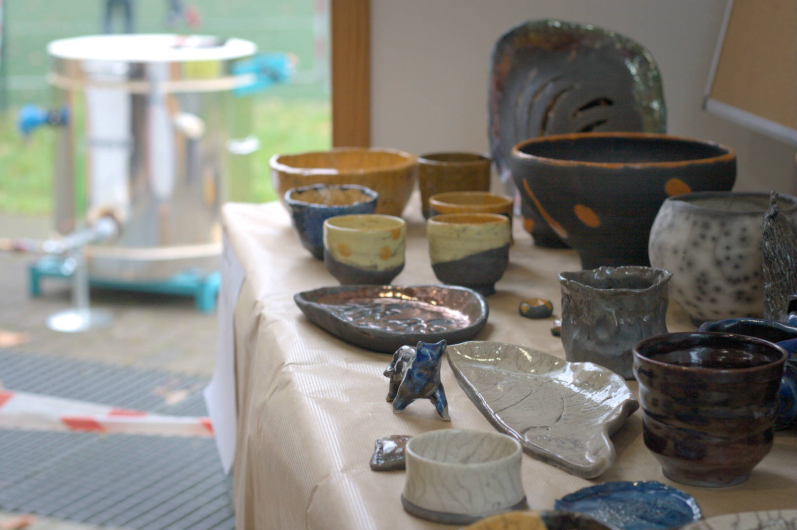 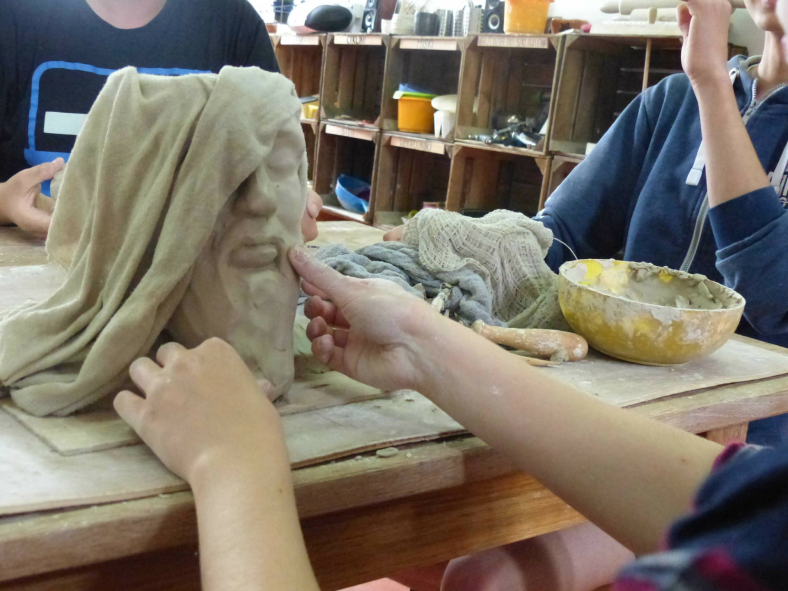 Rehersal room
Science festival „Maksymiliada”
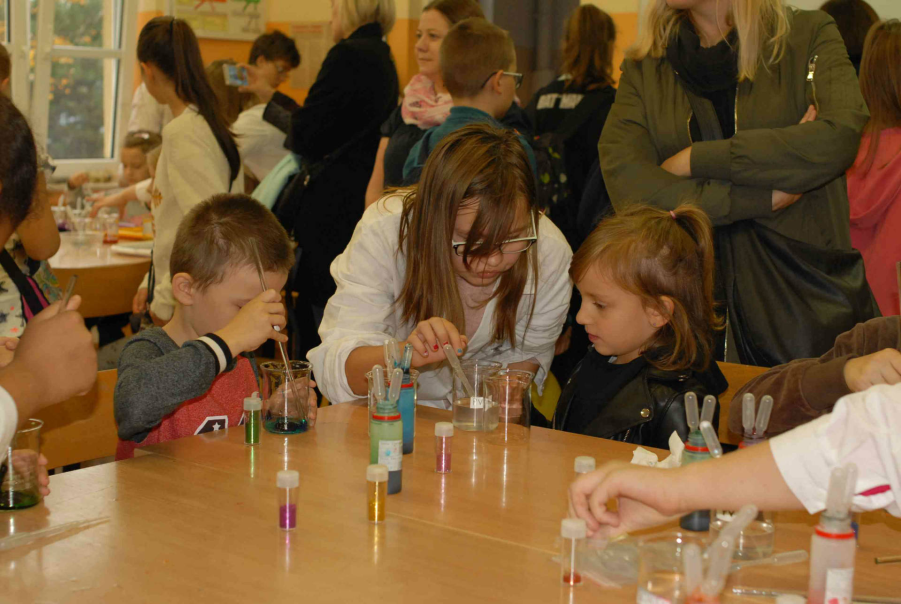 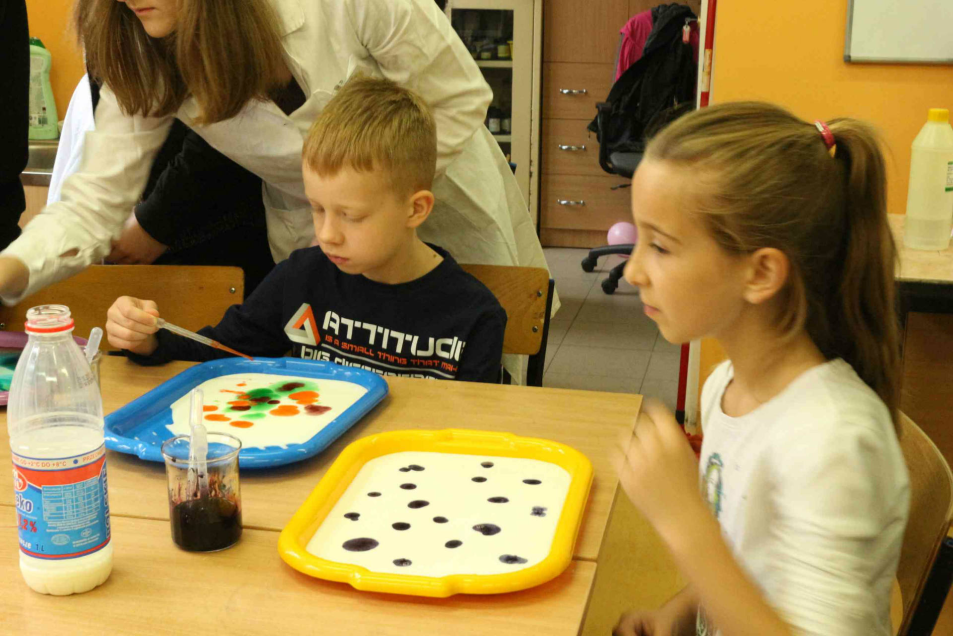 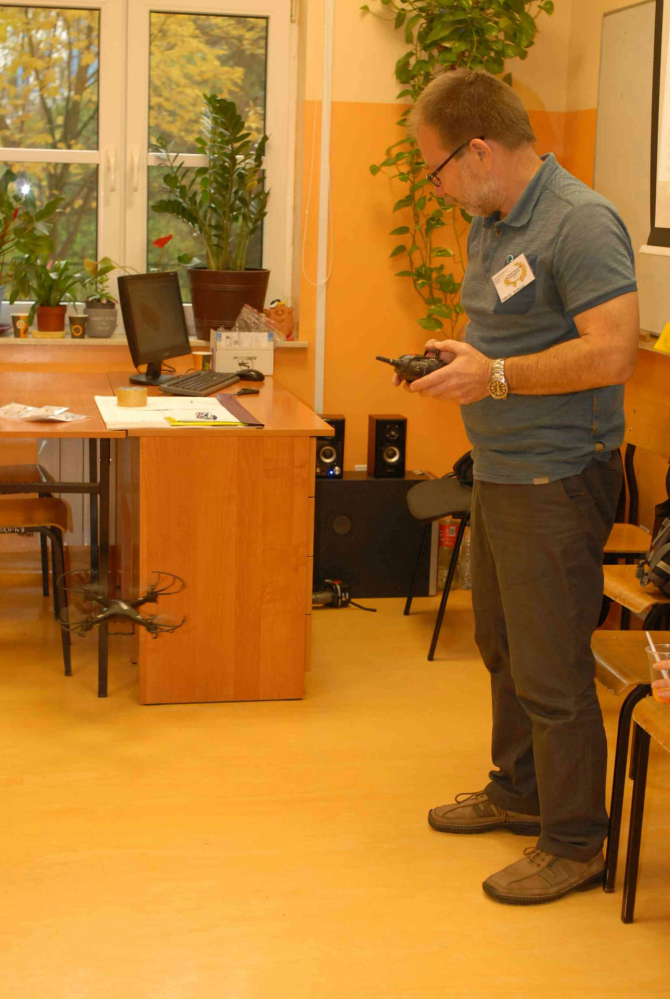 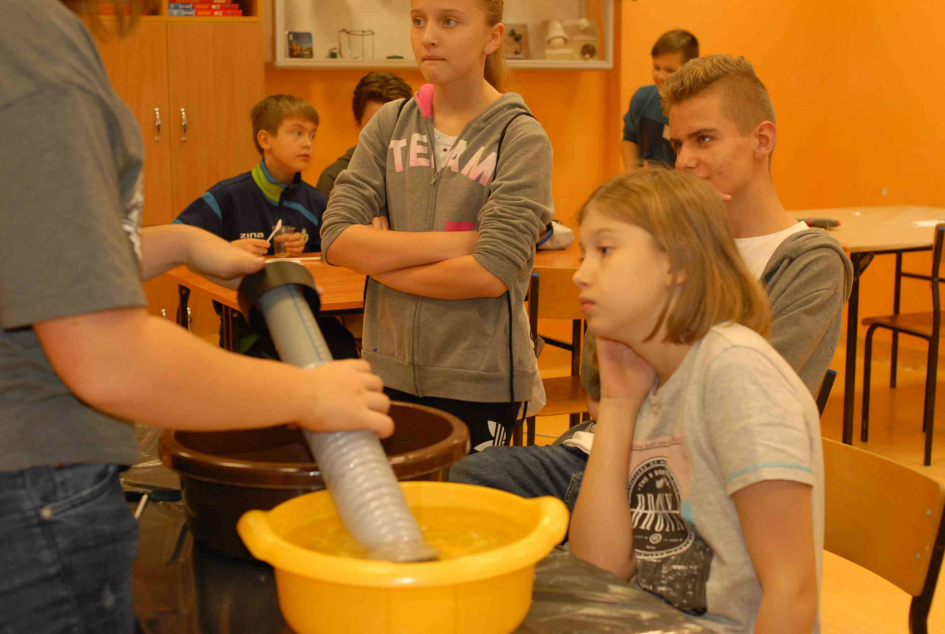 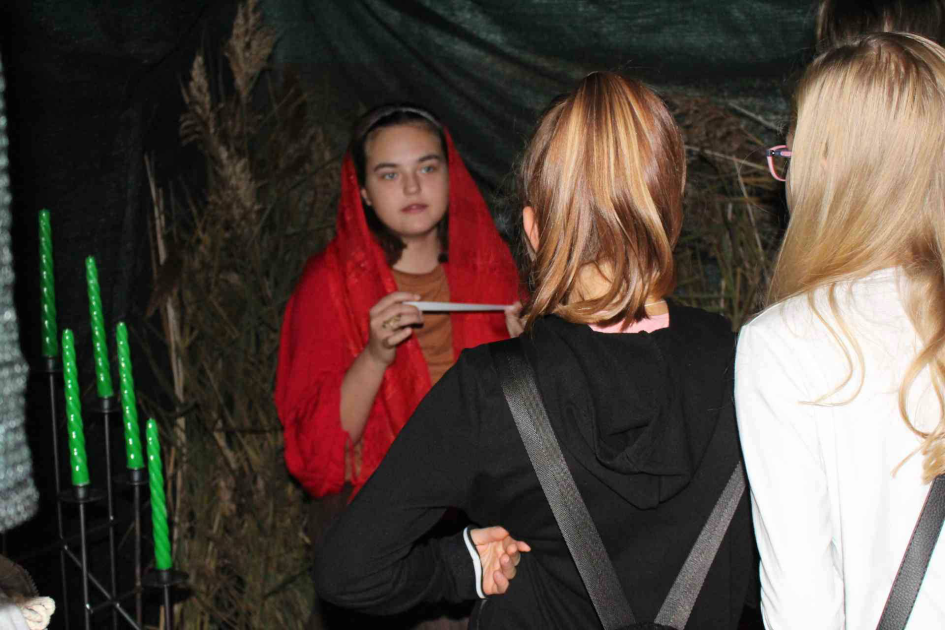 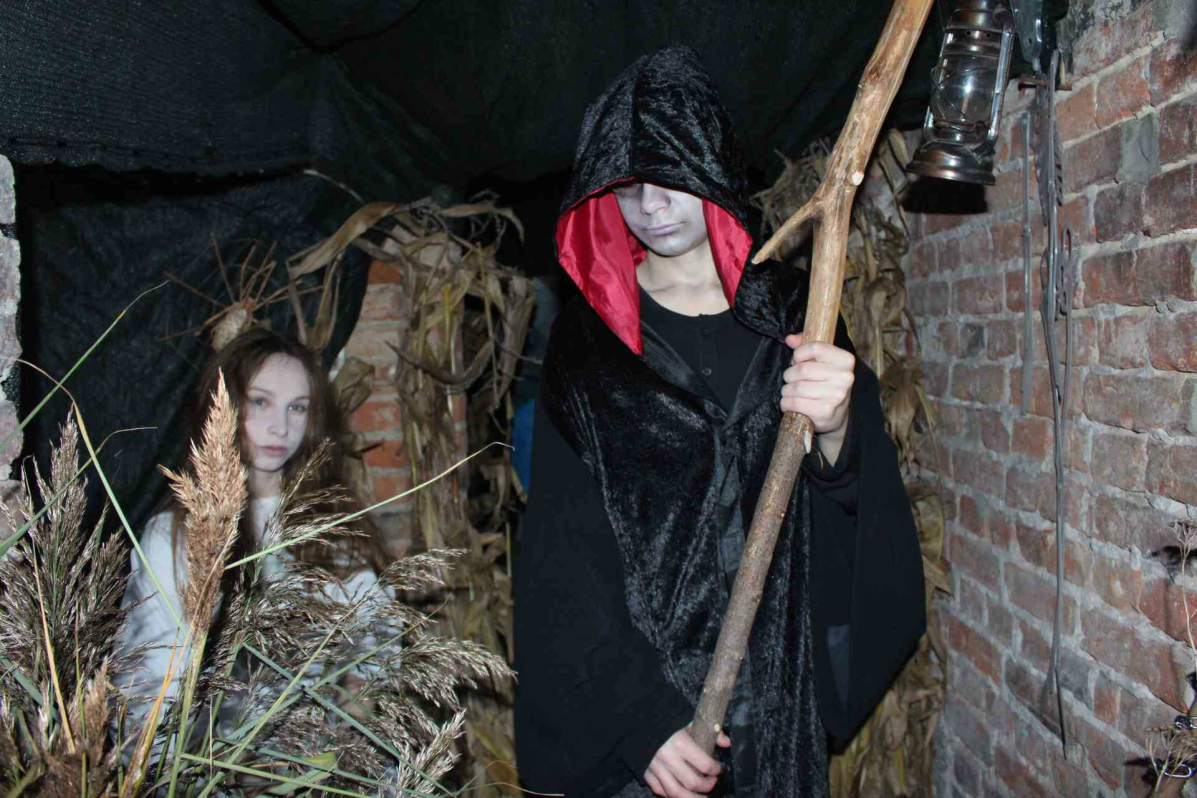 Talents week
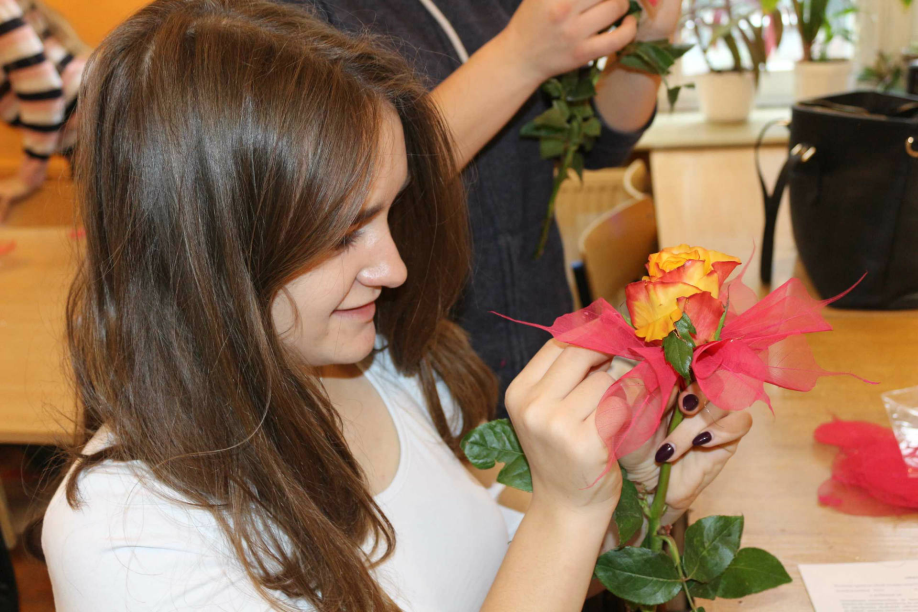 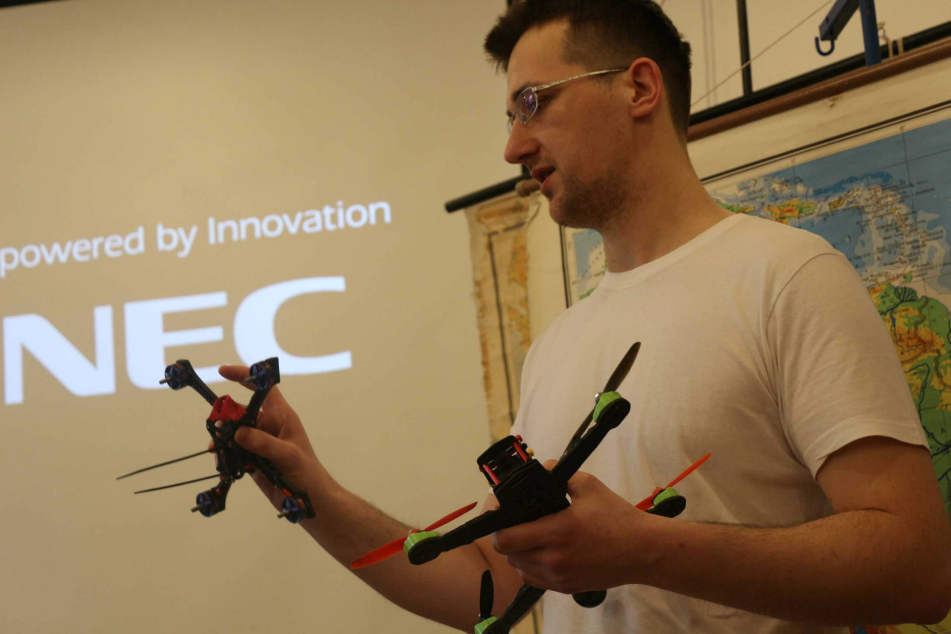 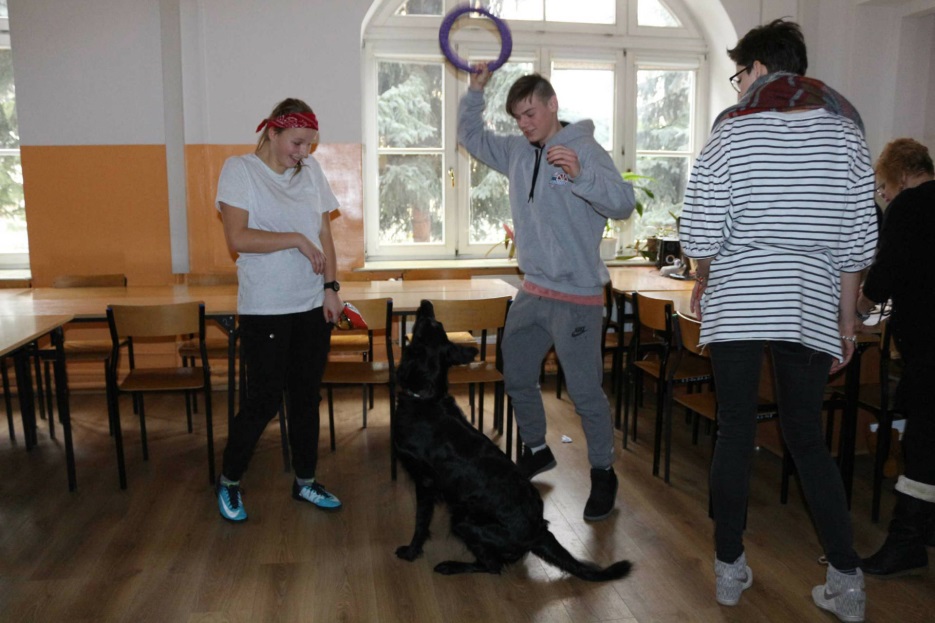 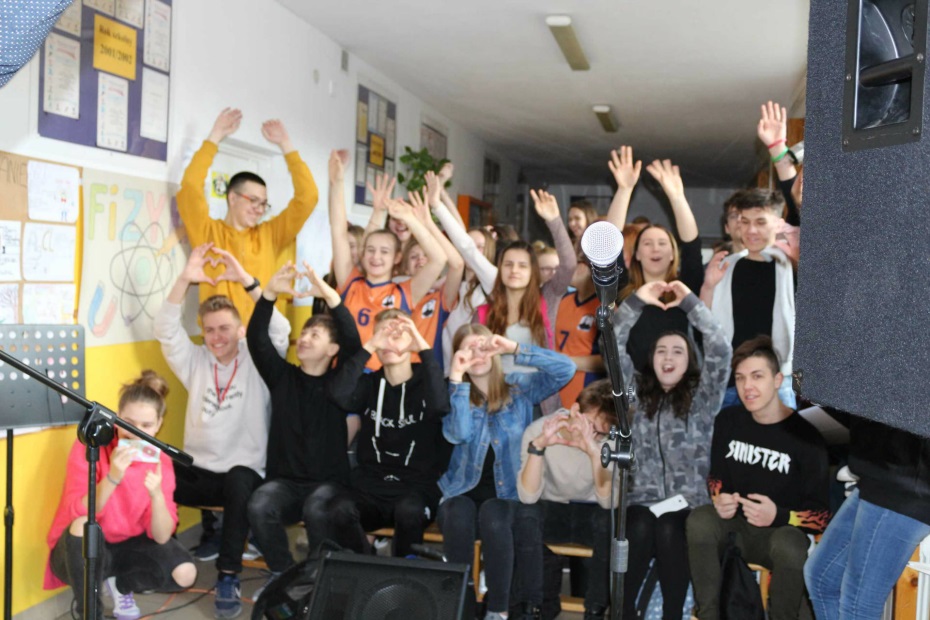 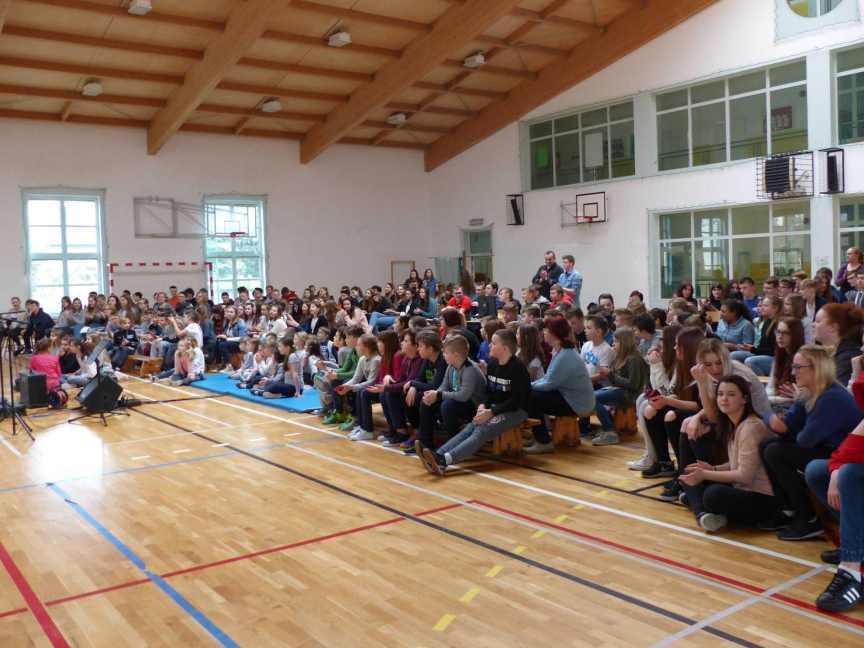 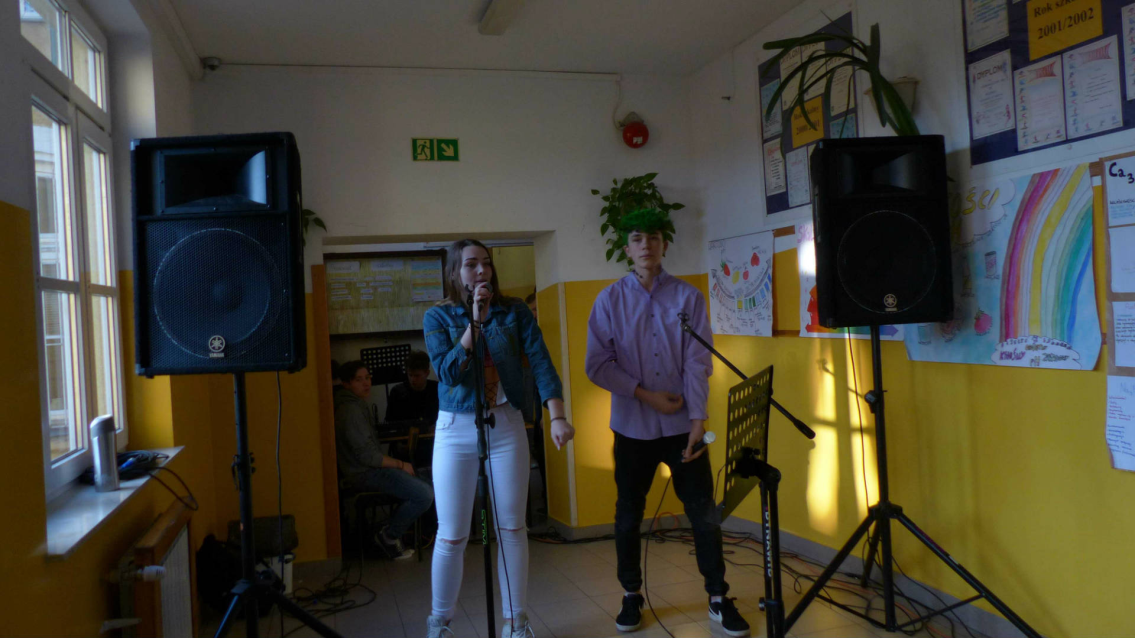 Some informations
About 270 students
27 teachers 
Our school has been opened since 1929.
THANKS FOR YOUR ATTENTION 